UNIVERSIDAD TÉCNICA DEL NORTE FACULTAD DE INGENIERÍA EN CIENCIAS AGROPECUARIAS Y AMBIENTALES CARRERA DE INGENIERÍA FORESTAL TÍTULO:MODELO DE GESTIÓN PARA EL MANEJO DE SUELOS DEGRADADOS CAUSADOS POR INCENDIOS EN  CORAZÓN DE MUNDO NUEVO.
Trabajo de grado PREVIA A LA OBTENCIÓN DEL TÍTULO DE INGENIERO FORESTAL
 
Autores: 
          Evelin Paulina Yela Aguas
           Oscar Ivan Mayanquer Mayanquer
Director: 
Ing. Carlos Arcos. M.Sc.
IBARRA - ECUADOR
2014
INTRODUCCIÓN
OBJETIVOS
Objetivo General
Contar con un Modelo de gestión para el manejo de suelos degradados por incendios forestales en  Corazón de Mundo Nuevo.

Objetivos específicos
Identificar  los daños ocasionados por incendios forestales.
Proponer  alternativas de solución.
Determinar los costos para cada alternativa.
PREGUNTAS DIRECTRICES
¿Cuáles son los daños ocasionados por incendios forestales?

¿Cuál será la mejor alternativa para la recuperación de suelos degradados por incendios forestales?

¿Es factible la recuperación  de los suelos que posibiliten ingresos económicos?

¿La comunidad Corazón de Mundo Nuevo cuenta con un Instrumento de gestión para el manejo de suelos degradados?
MATERIALES Y METODOS
RESULTADOS
CONCLUSIONES Y RECOMENDACIONES
CONCLUSIONES
El incendio forestal producido en la comunidad de Corazón de Mundo Nuevo en el año 2012 causó daños severos en los componentes físico–químico, biológicos, culturales y socio-económico; afectando al, suelo, agua, atmosfera, paisaje, vegetación y fauna; cabe recalcar que la población y su economía fue drásticamente afectada, ya que el fuego arrasó con su única fuente de ingreso, la agricultura.

Las alternativas de solución planteadas como regeneración natural, prácticas y técnicas agroforestales, silvopastura y establecimiento de plantación tuvieron una buena acogida ya que son unas de las mejores opciones para la recuperación de suelos degradados. 

Los costos se determinador de acuerdo a cada implementación de las alternativas de solución planteadas, el costo más sobresaliente es el del proyecto de plantación ya que se necesita mayor mano de obra y plantas, y el área donde se va a realizar esta práctica es mucho más extensa.
RECOMENDACIONES
Se debe realizar un plan de prevención de incendios, y capacitación sobre control y extinción de incendios forestales con el fin de evitar o reducir sus efectos negativos 

Se recomienda a las entidades pertinentes que es necesario establecer proyectos de restauración de áreas degradadas donde se vea beneficiada la comunidad en cuanto a la producción de plantas y mano de obra.

La mejor solución para la recuperación de áreas degradadas por incendios forestales es la regeneración natural ya que no tiene costo alguno, el bosque se regenera con especies endémicas, y no hay intervención alguna del ser humano, en cuanto a la mejor alternativa para generar mejores ingresos se recomiendan los sistemas agroforestales y silvopastoriles.
MODELO DE GESTIÓN PARA EL MANEJO DE SUELOS DEGRADADOS CAUSADOS POR INCENDIOS EN  CORAZÓN DE MUNDO NUEVO
INTRODUCCIÓN
En la época de sequía ocasionada en el año 2012, en la provincia ocurrió un incendio que fue tres veces superior a la media de años pasados.
PASOS CON LOS QUE CUENTA EL MODELO
ANEXOS DEL MODELO
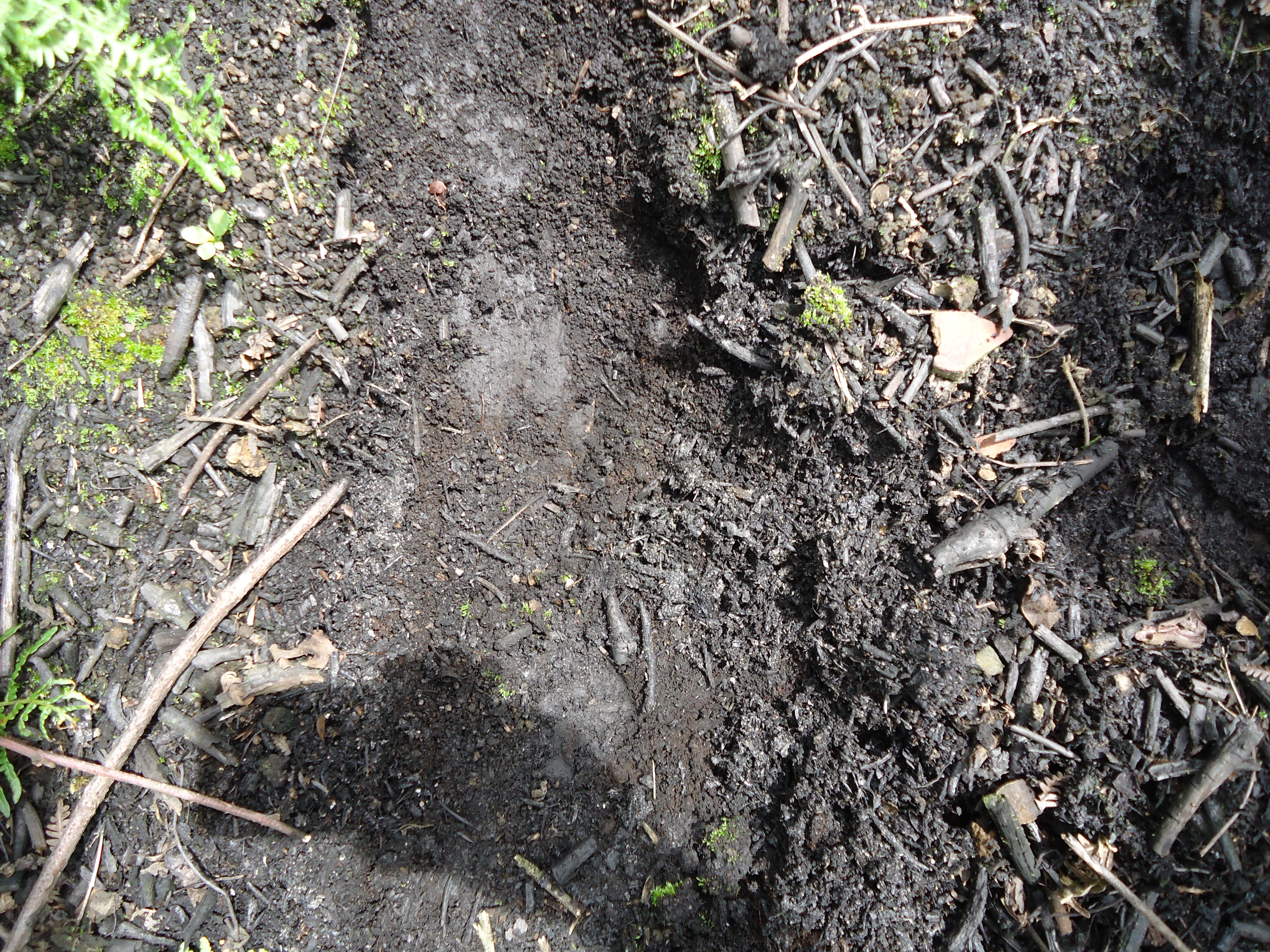 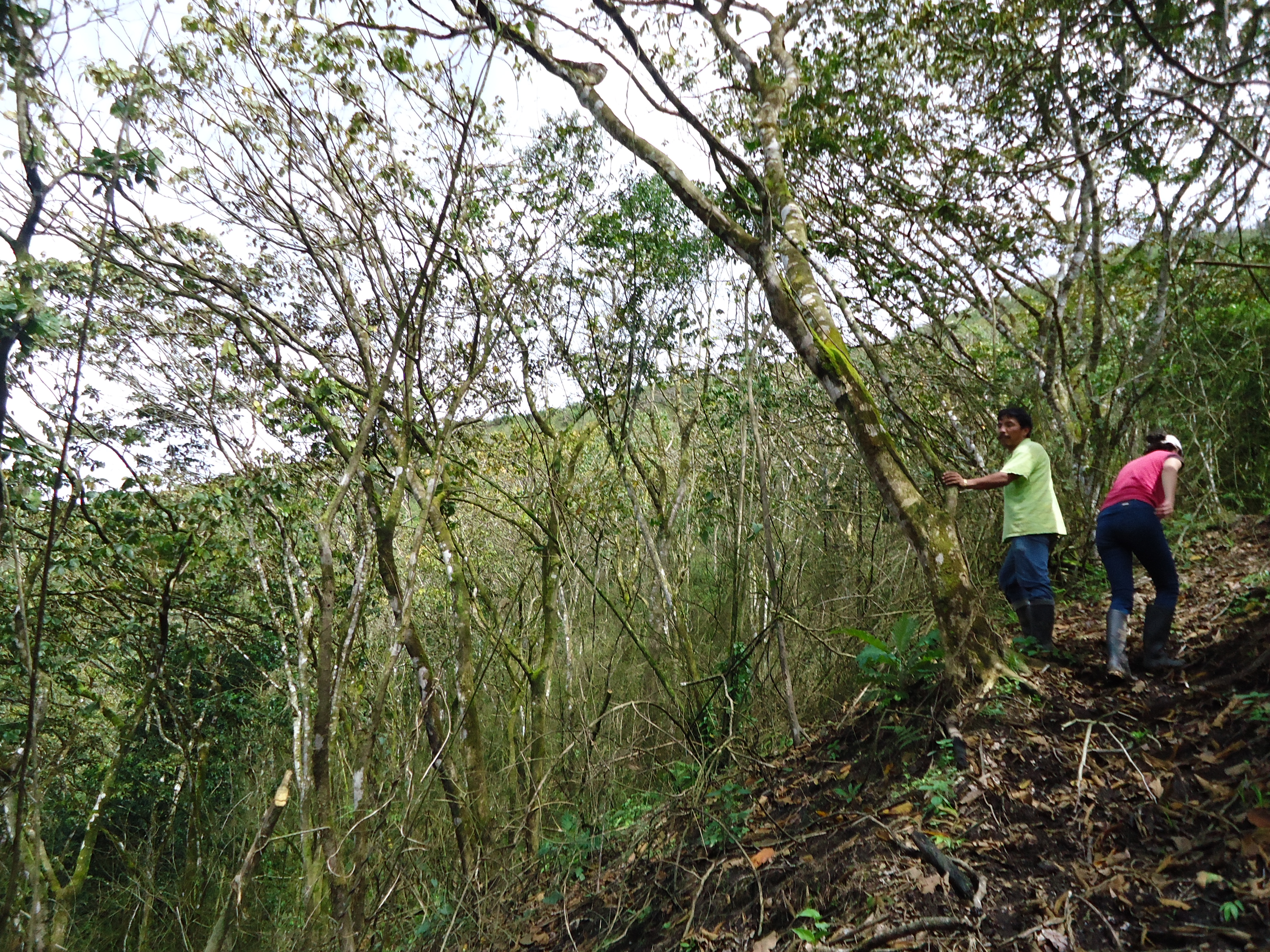 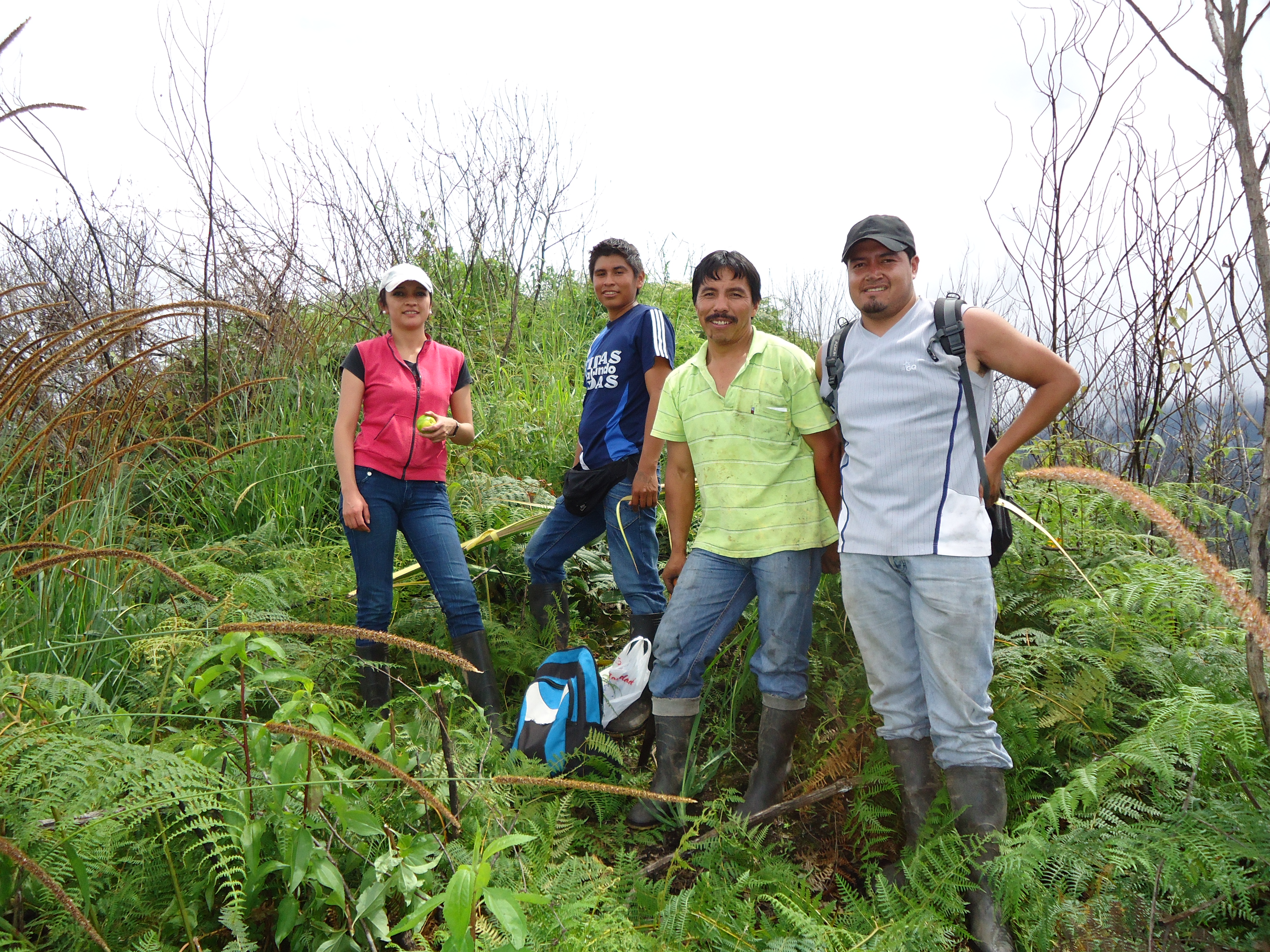 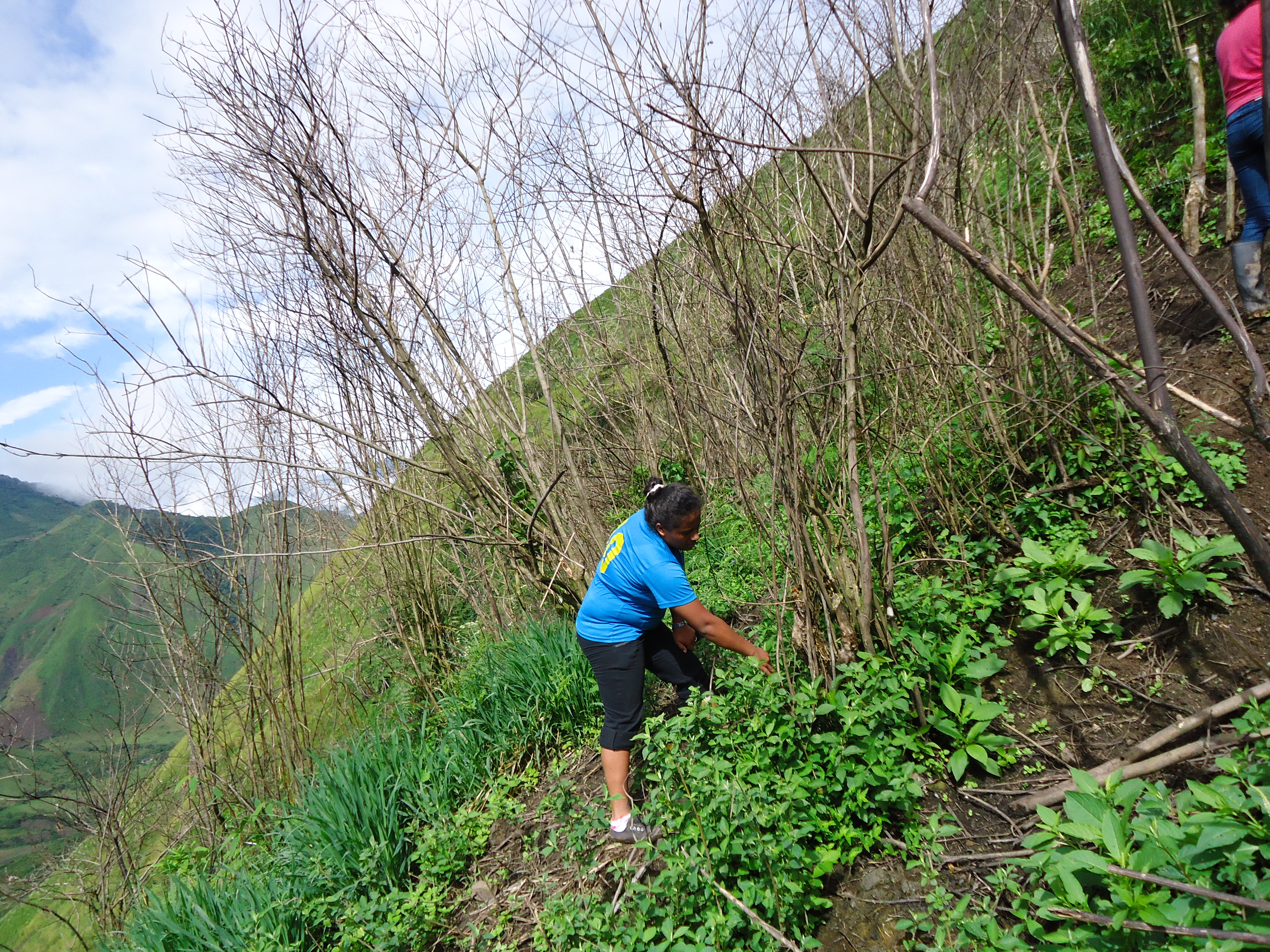 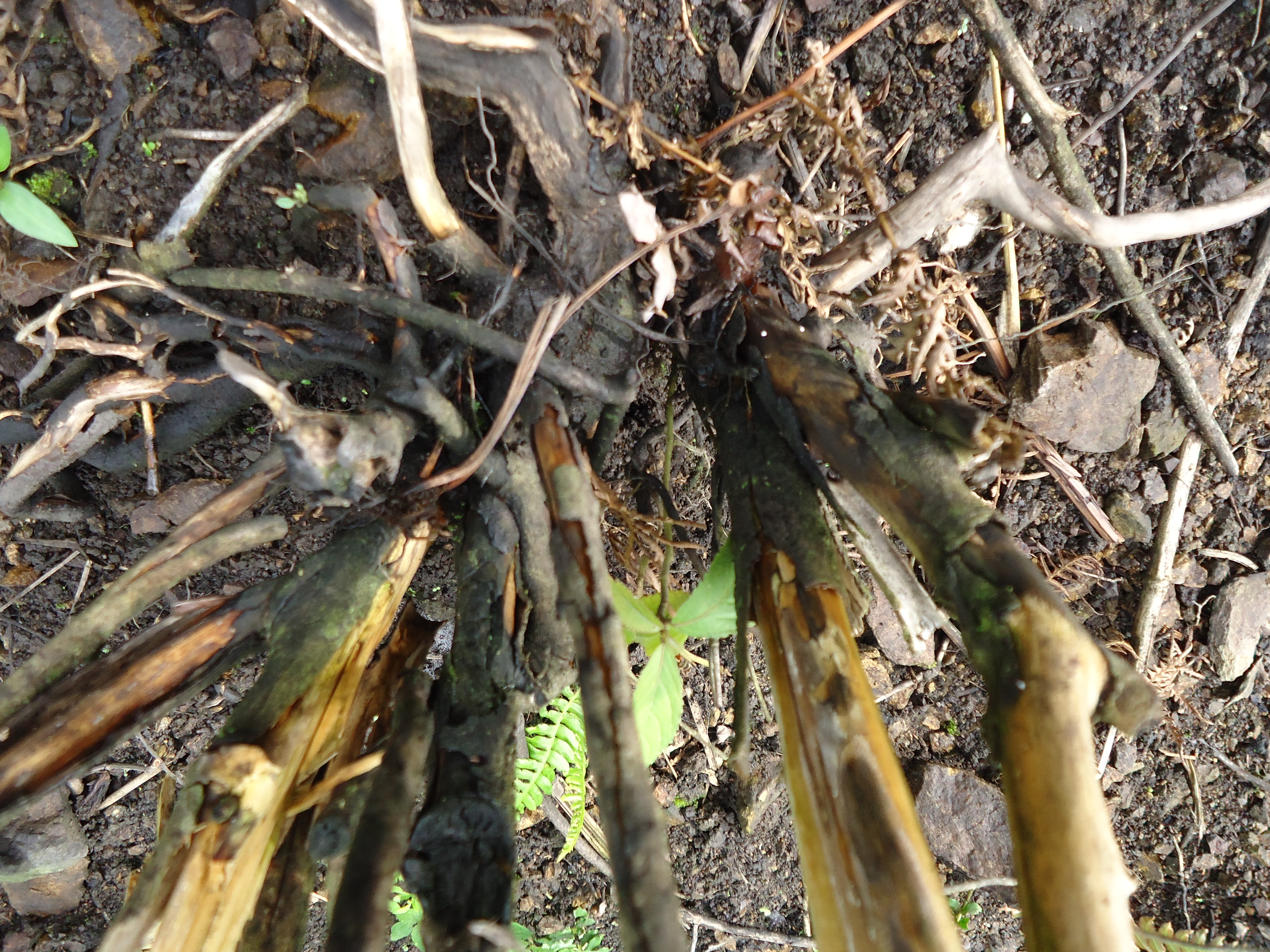 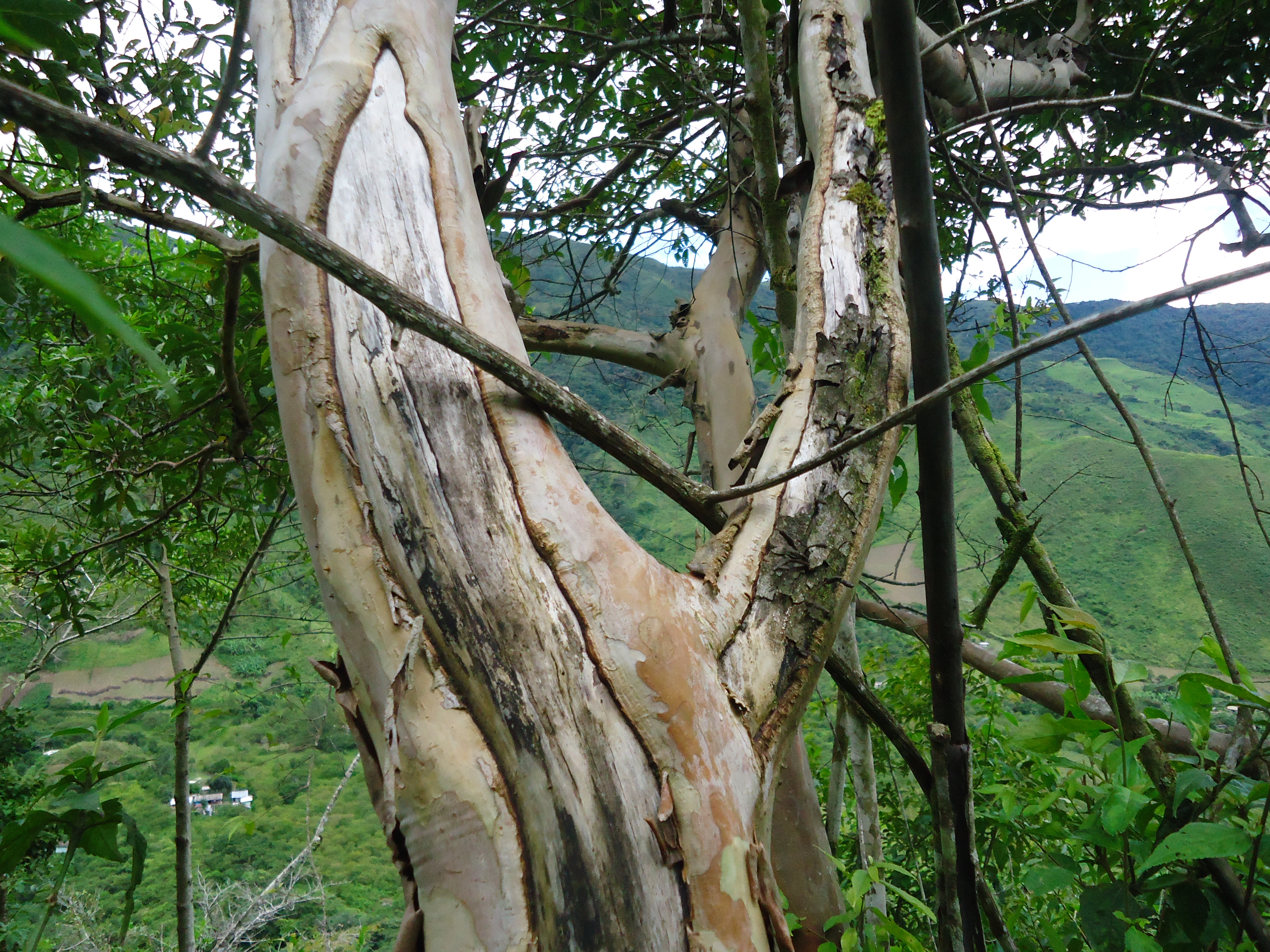 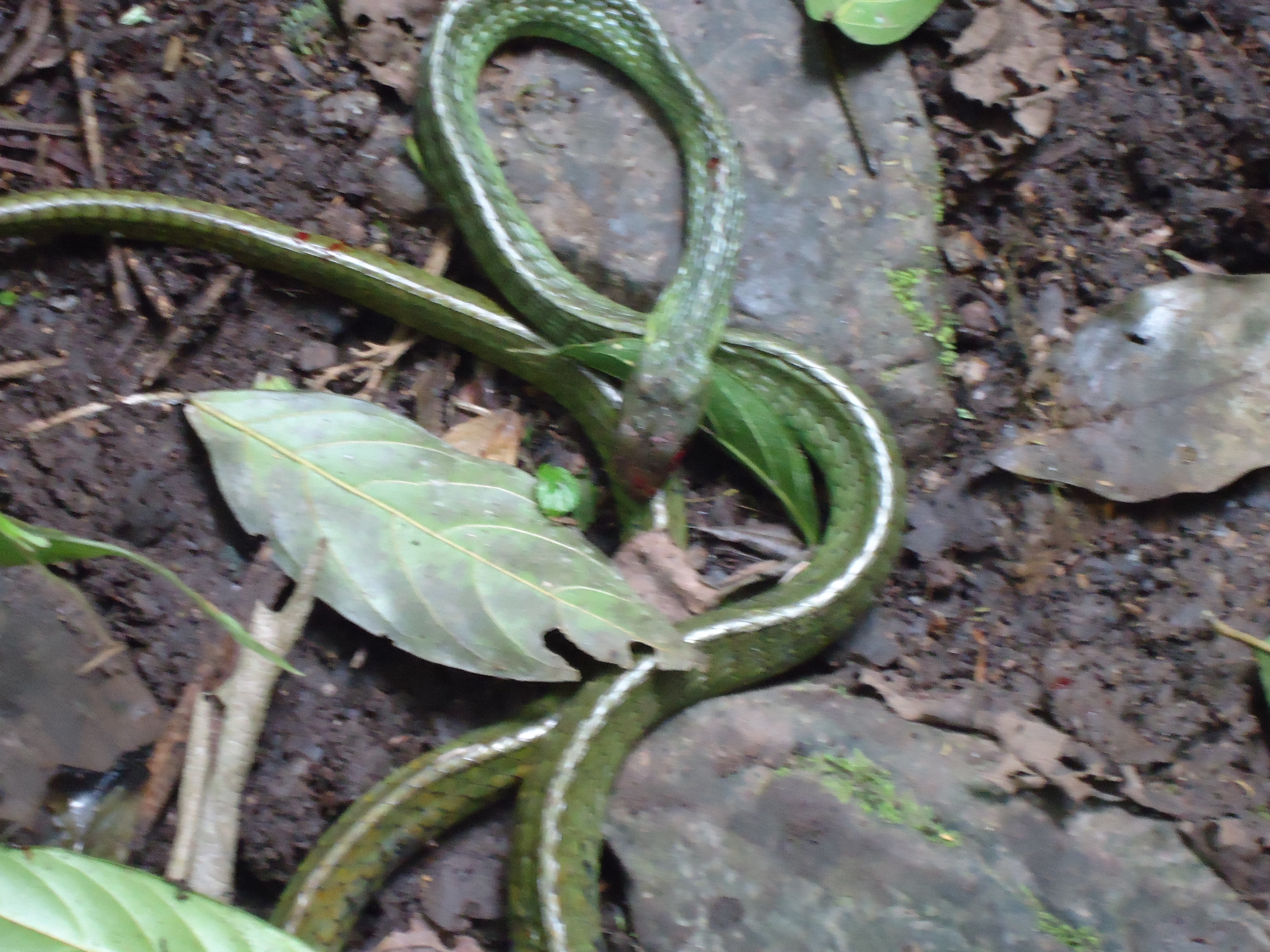 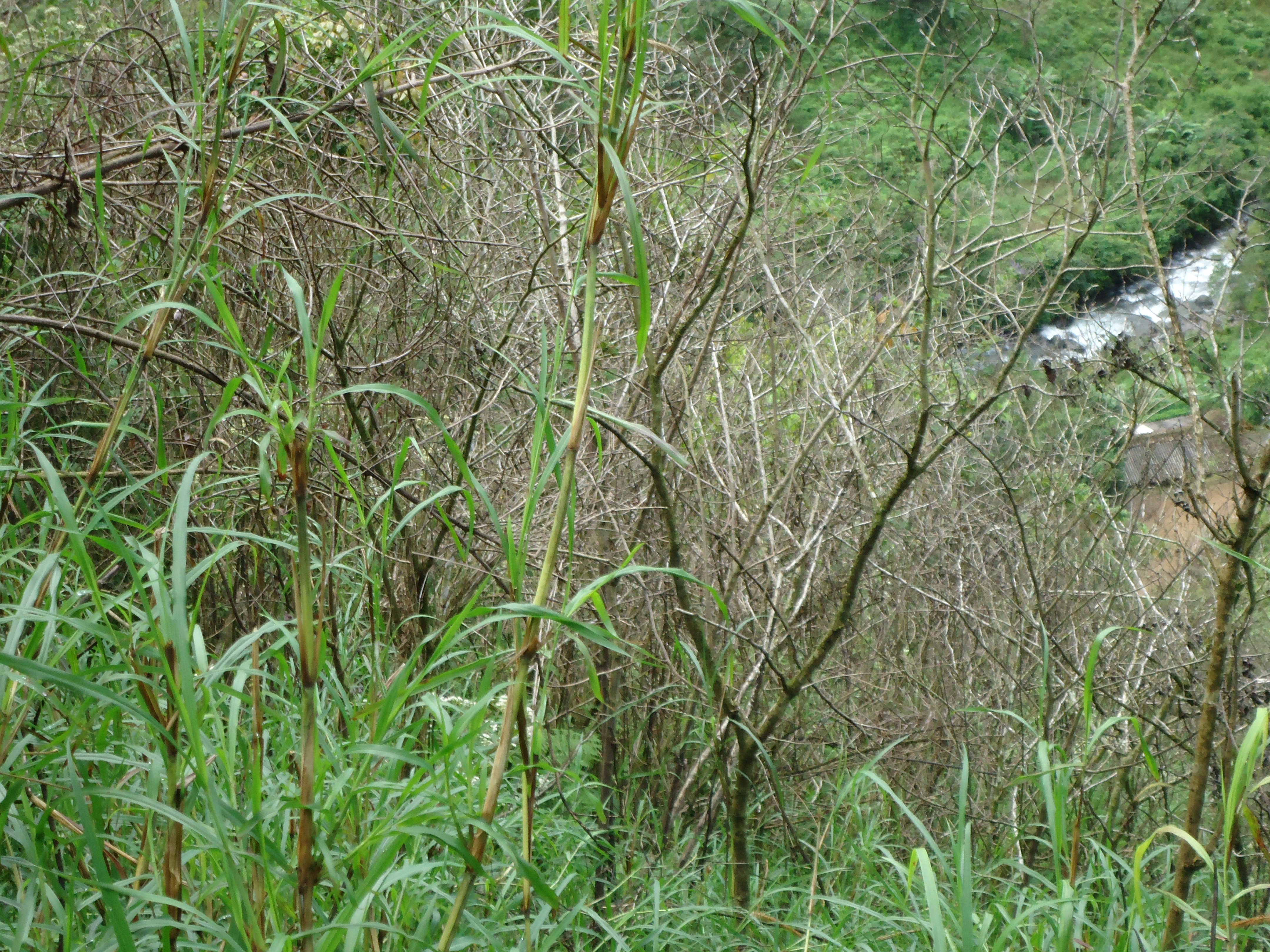 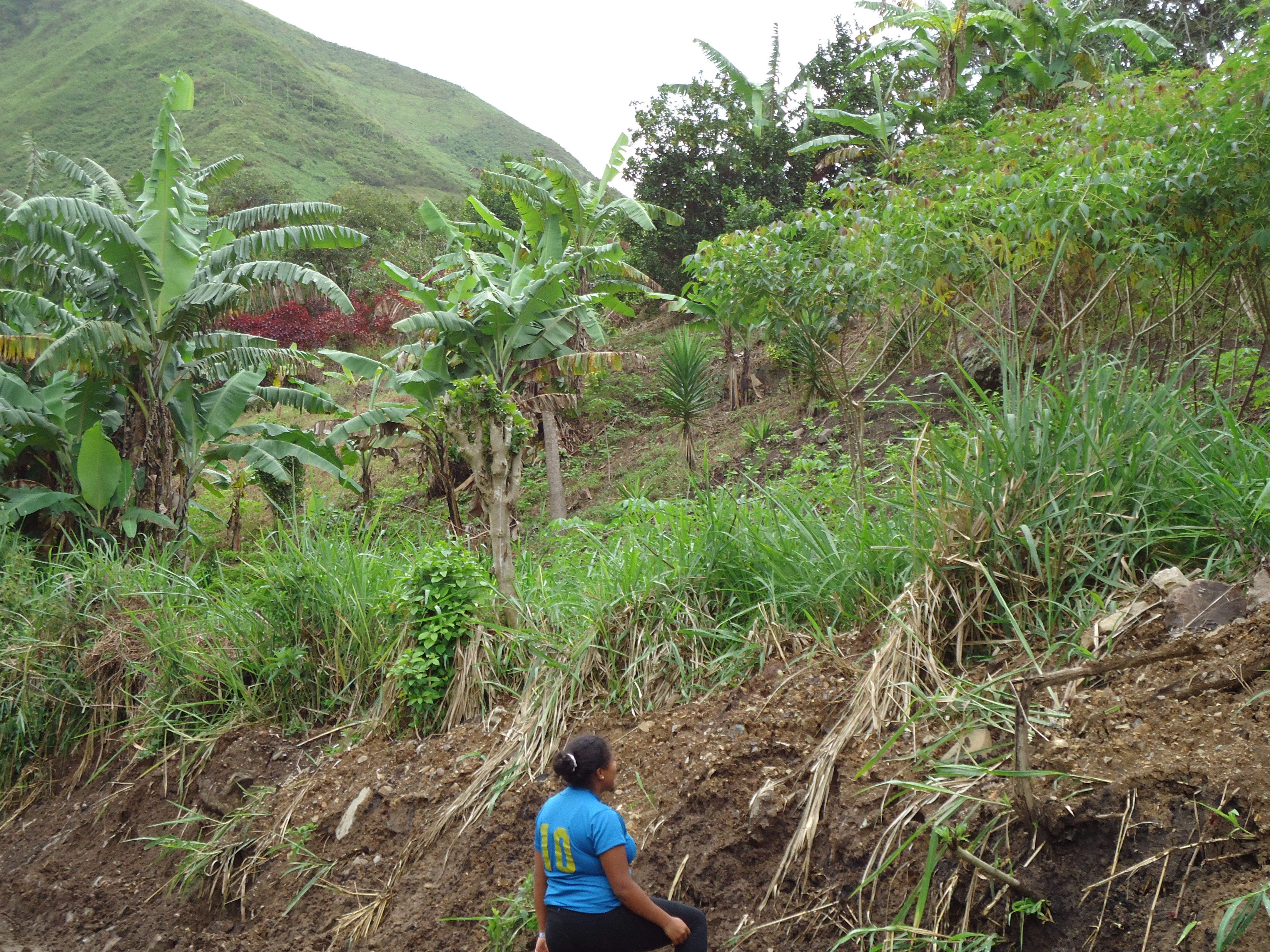 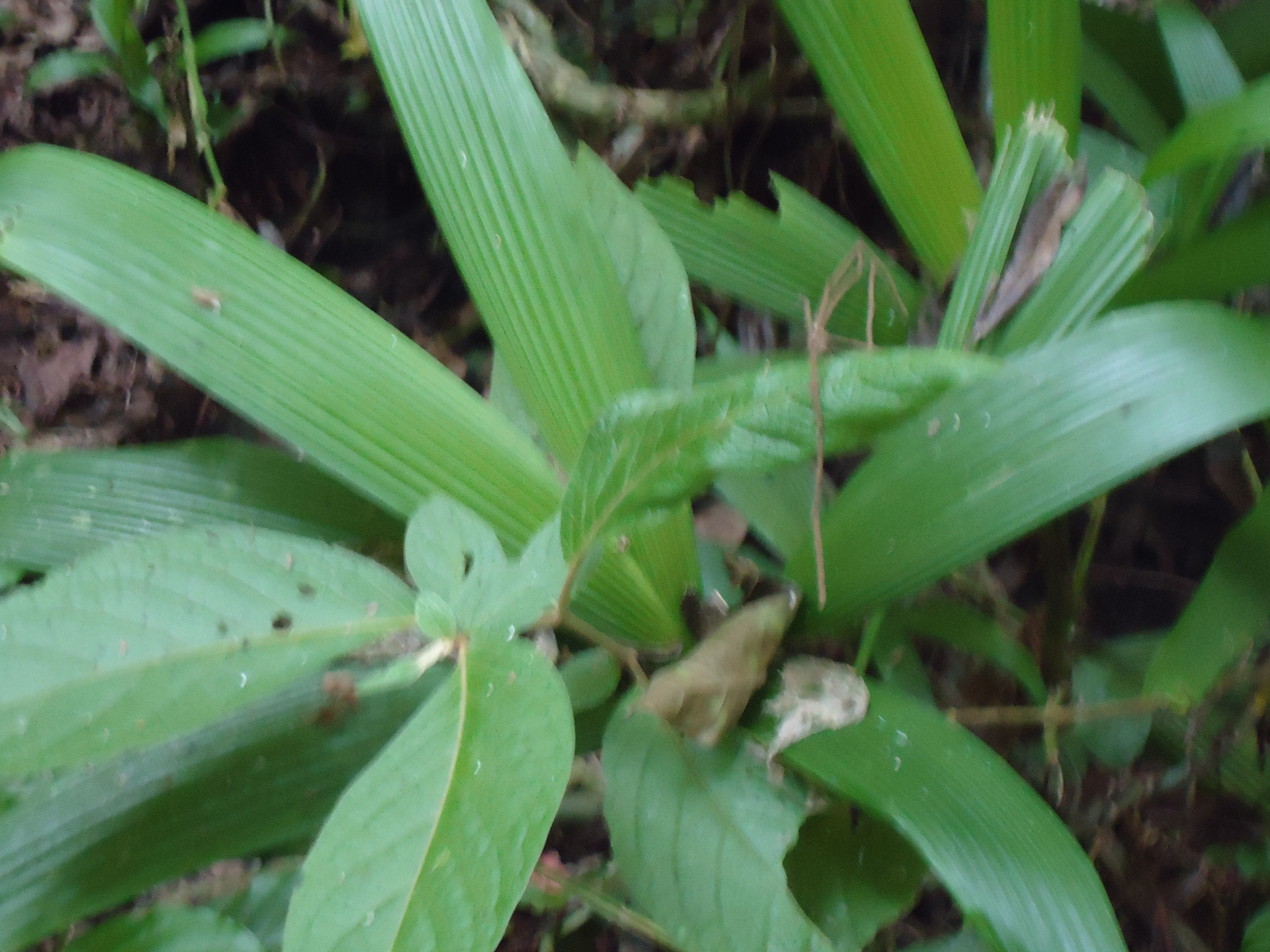 GRACIAS
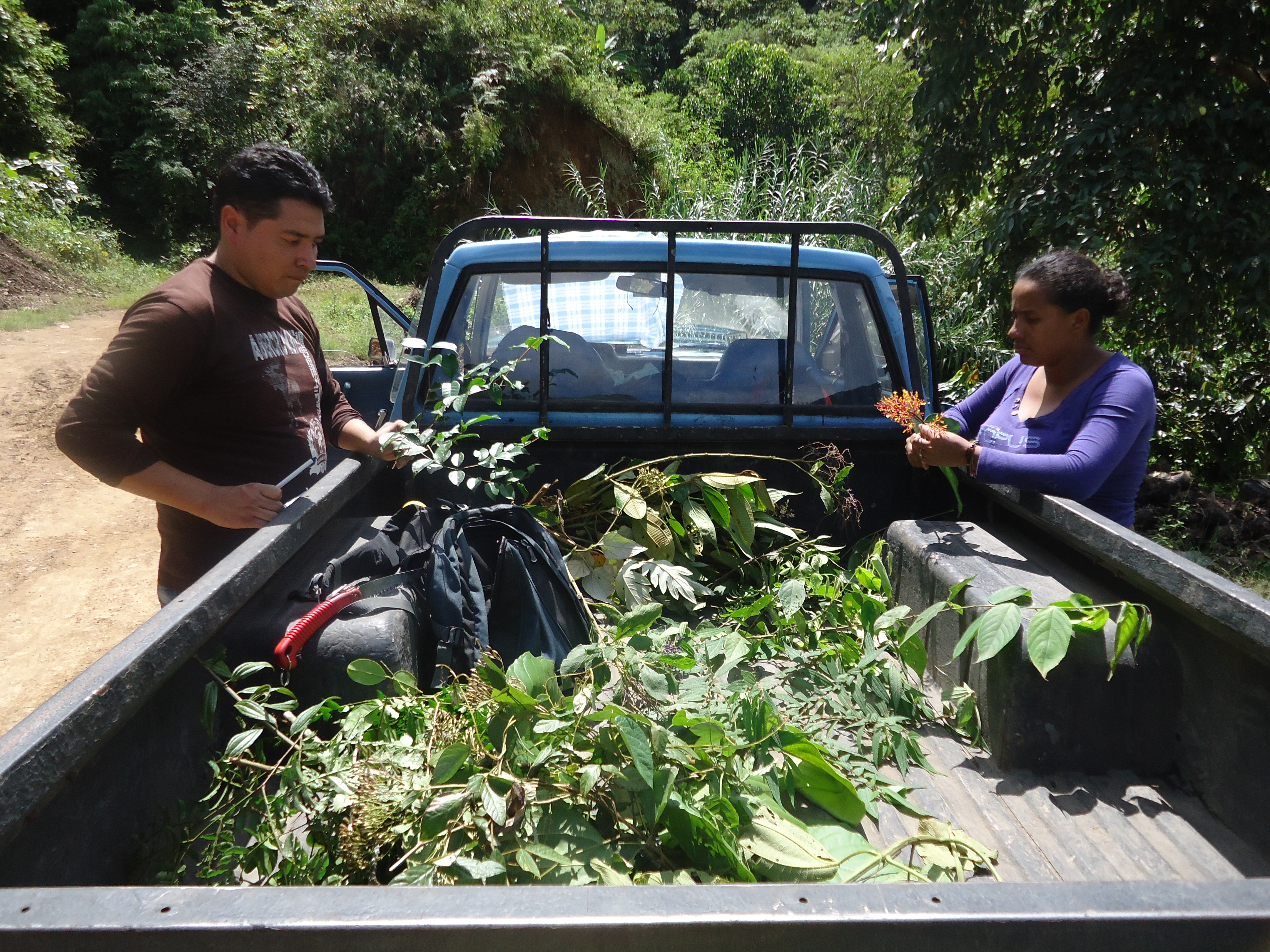 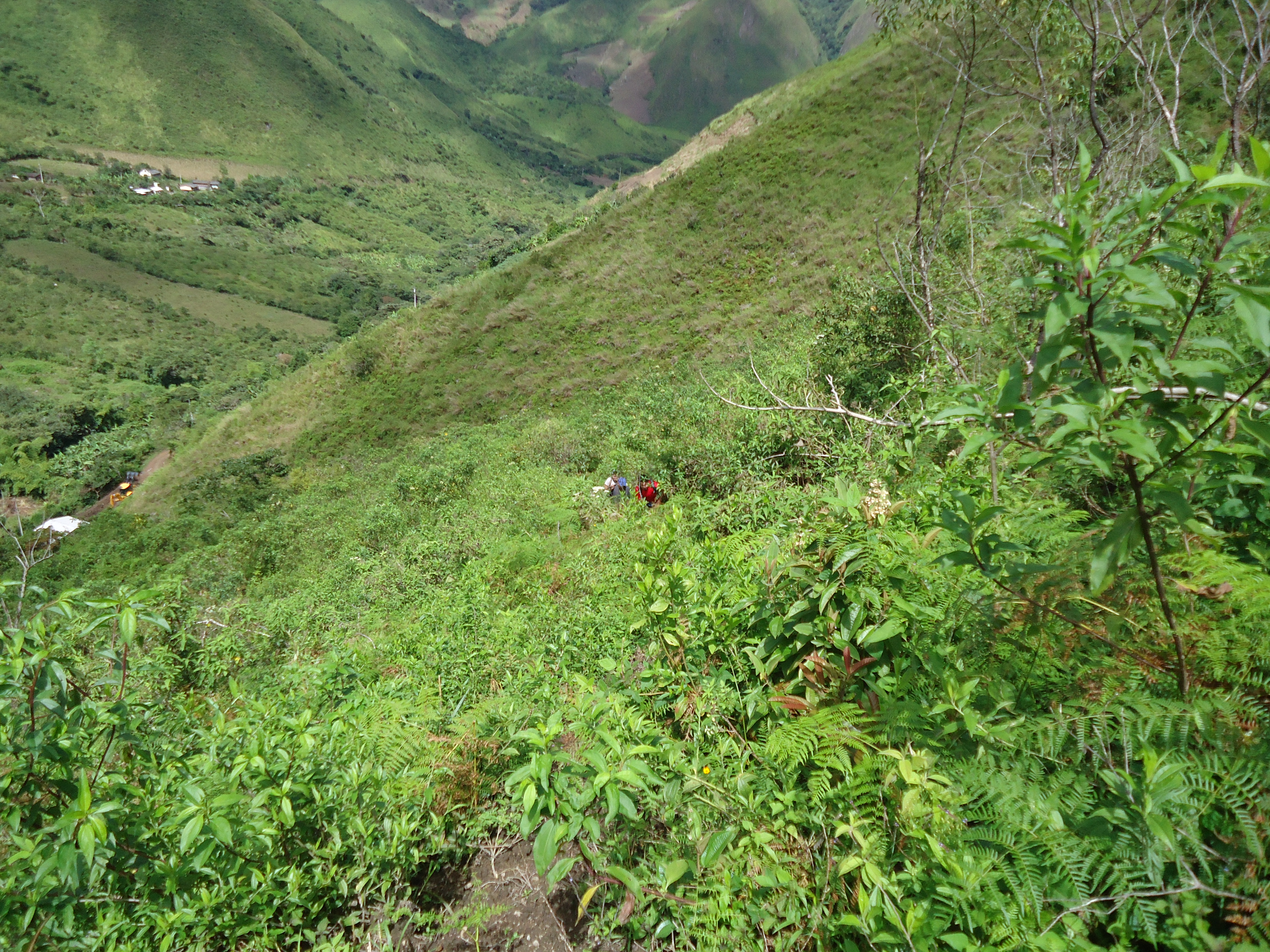 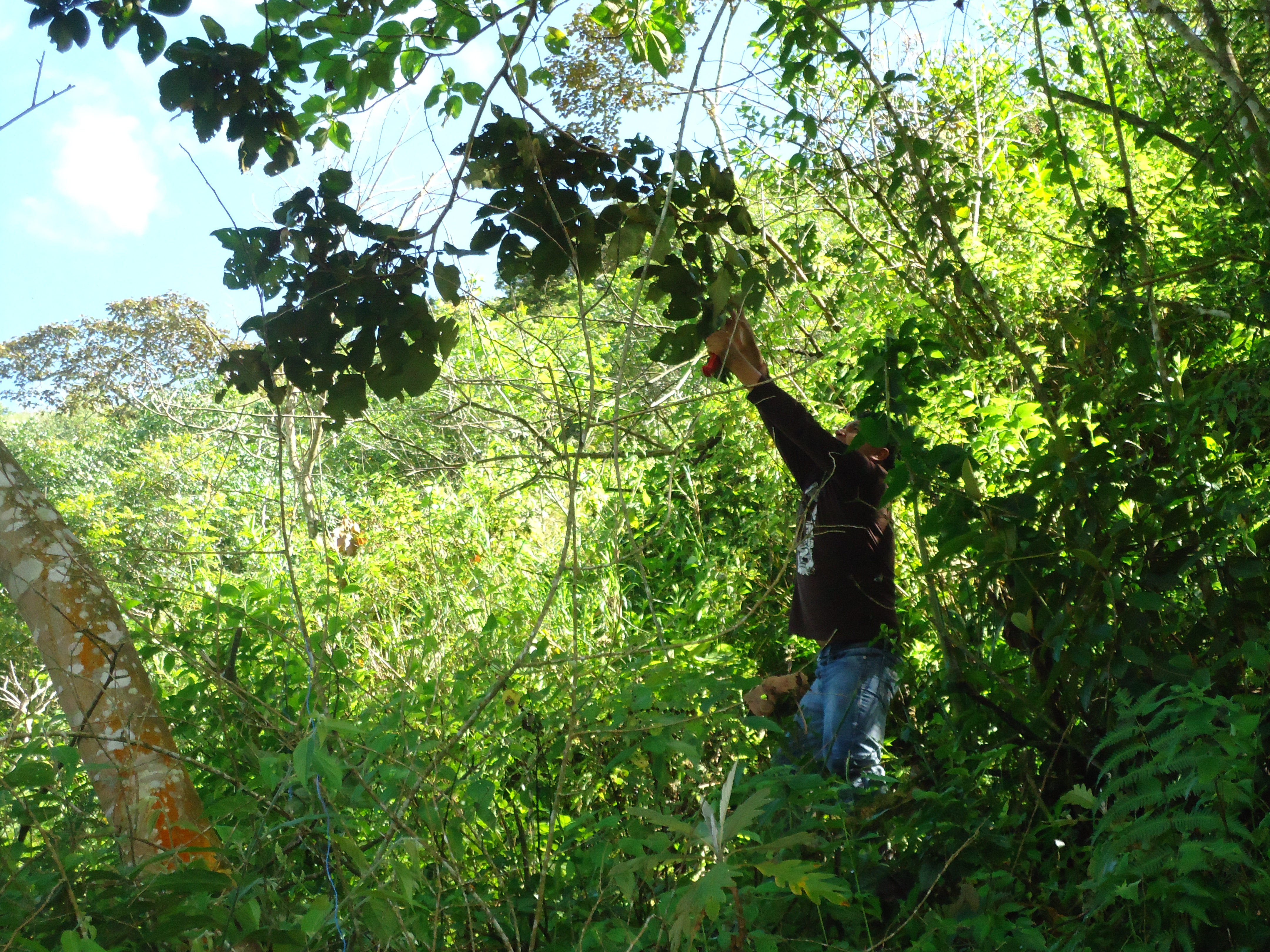 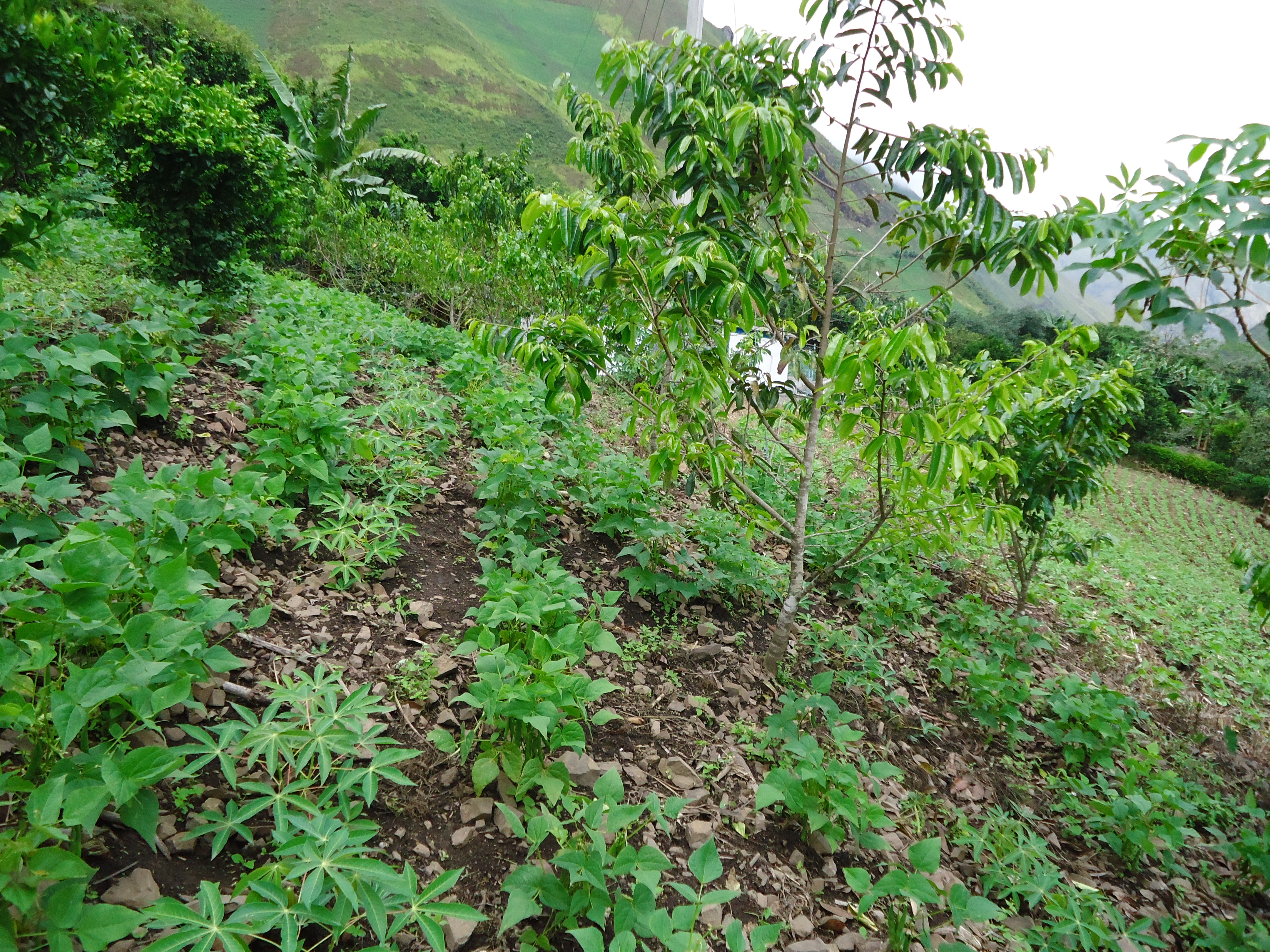 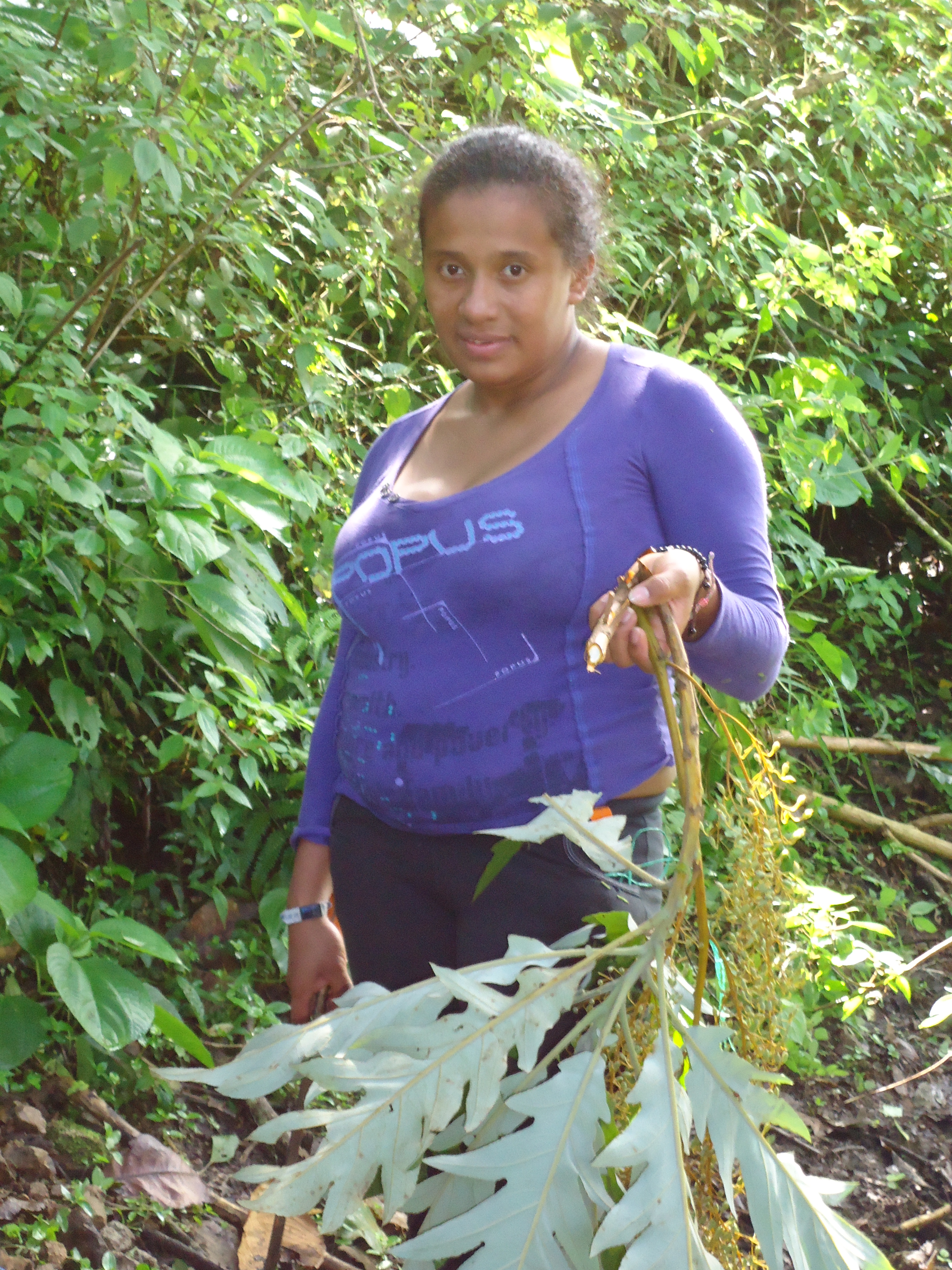 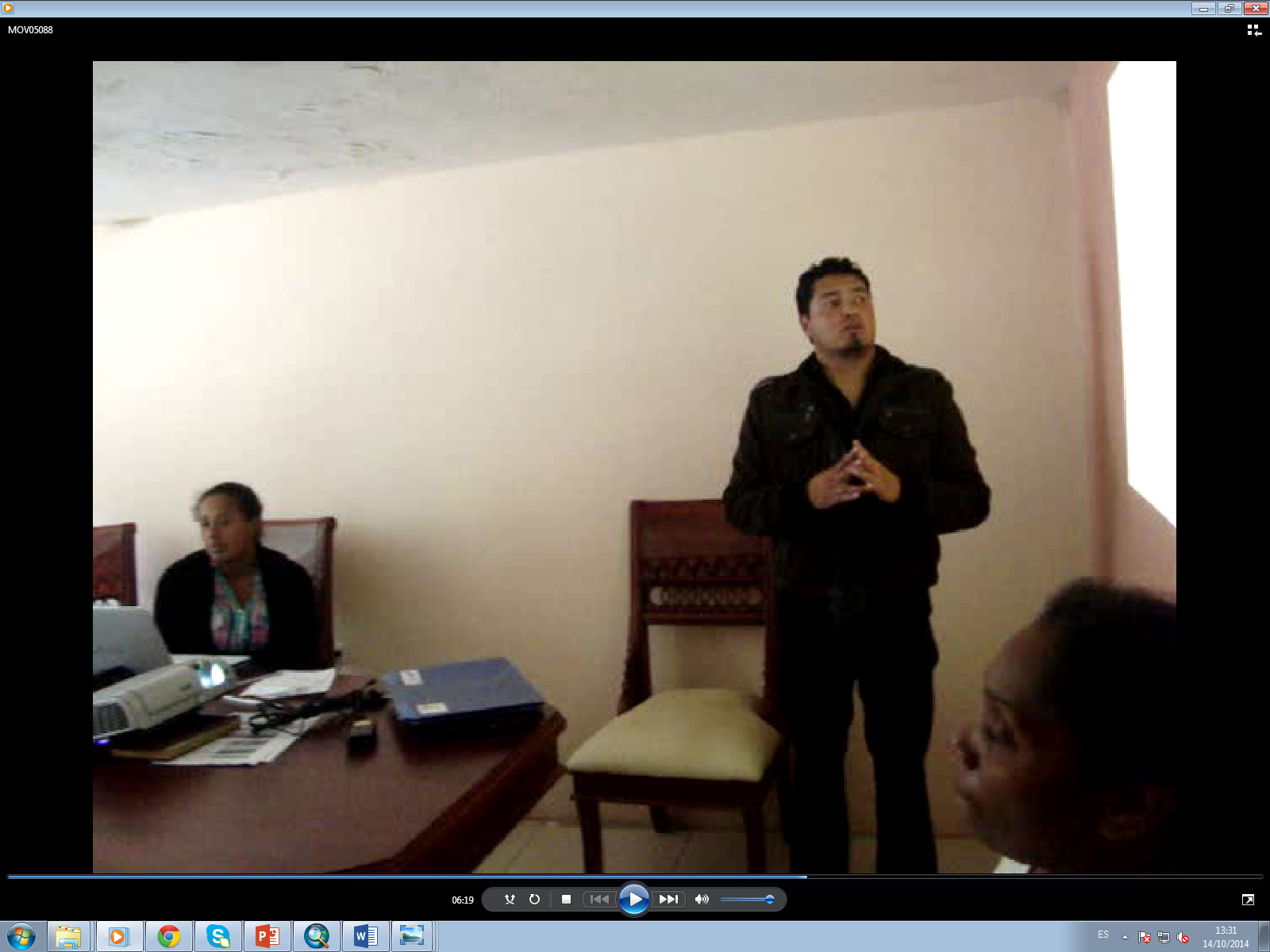 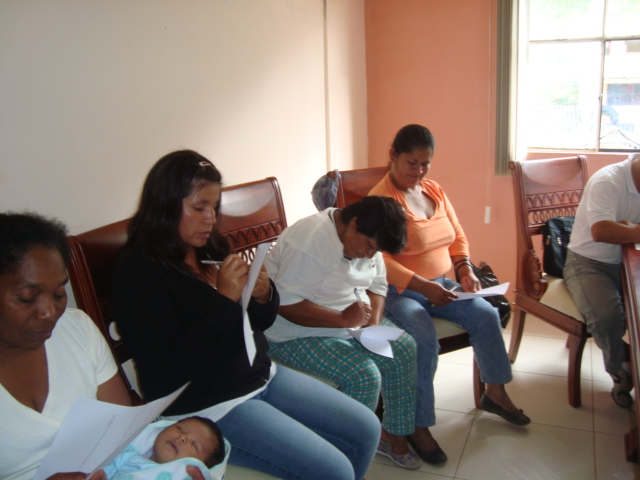 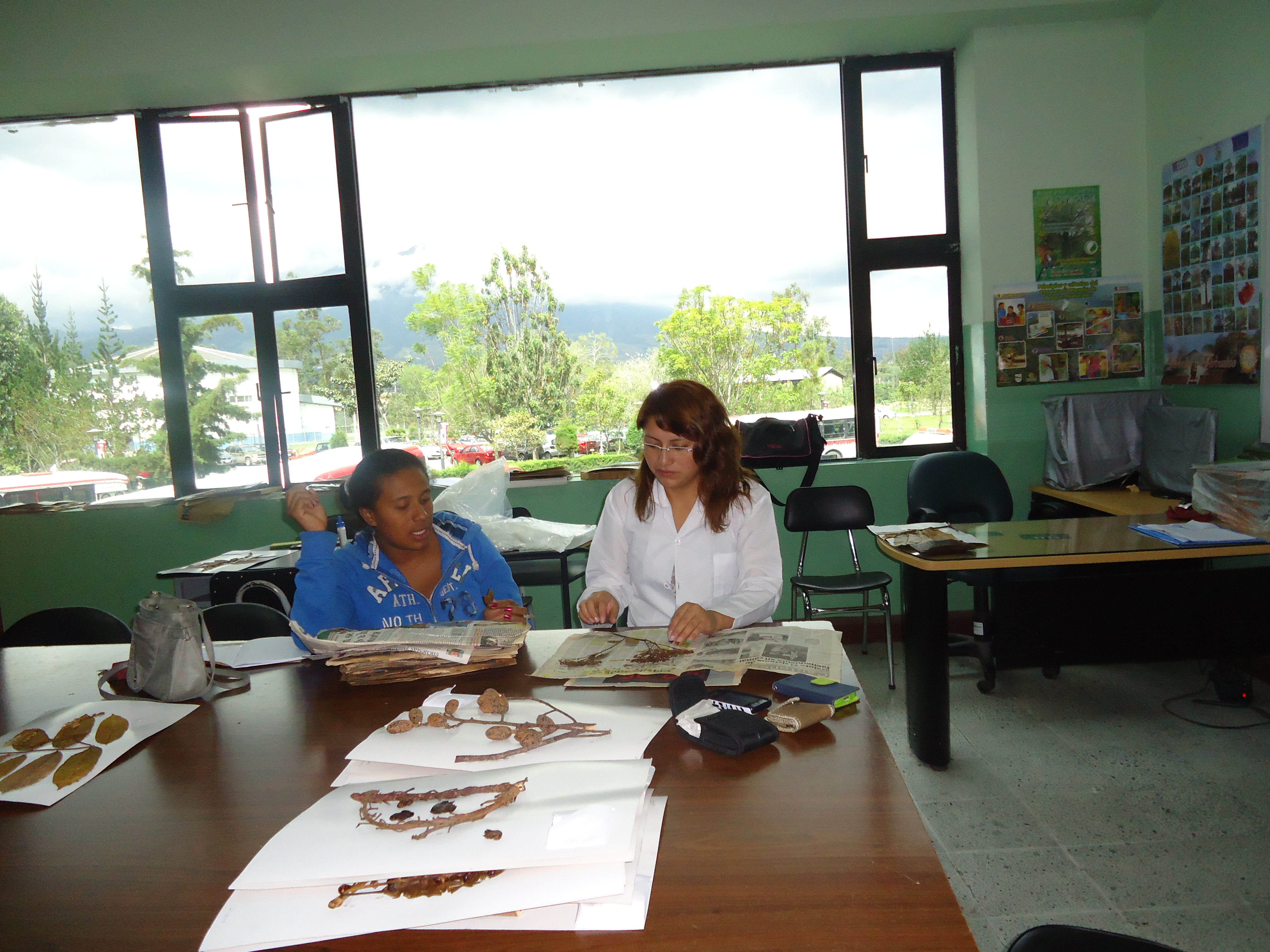 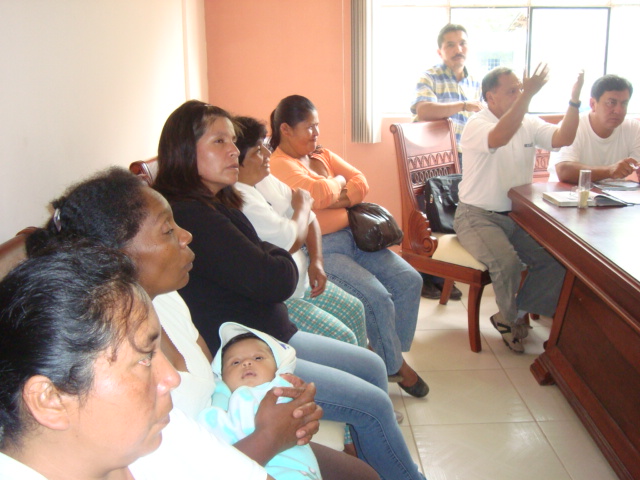 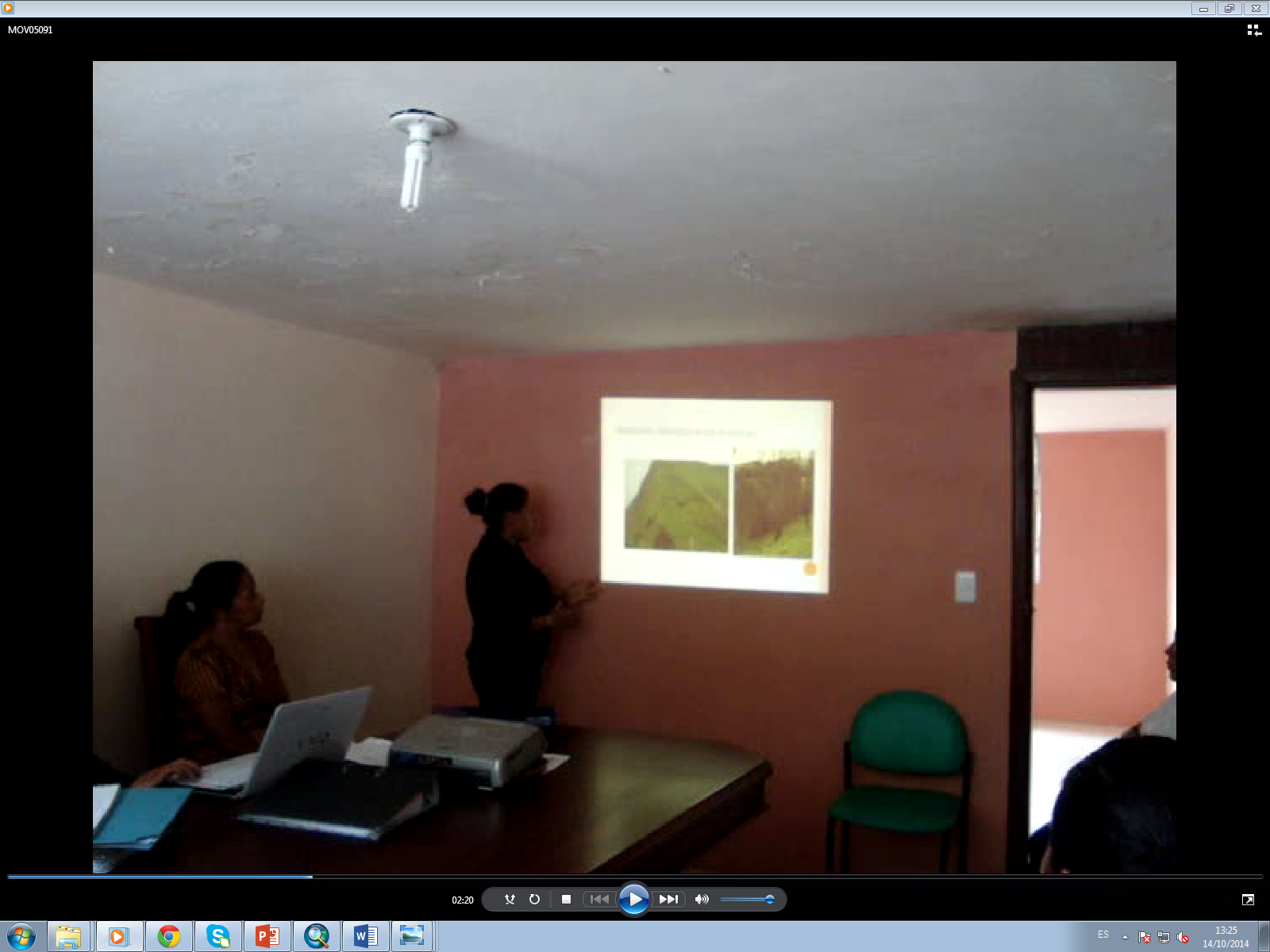